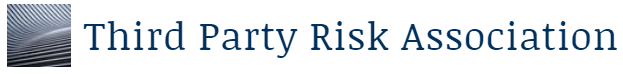 February Member’s Meeting
For your awareness, this call is being recorded
AGENDA
Board Nominations and Vote
Tour of Website
Roundtable Topic: Methods for Tiering Your Vendor Population by Inherent Risk
What Criteria is Used?
Are Factors Other Than Security Considered?
What Tools are Used?
How Often are Ratings Refreshed?
Next Meeting is Thursday, March 28th at 1 PM Central.
2
BOARD NOMINATIONS & VOTE
Five Board of Director positions available.
Twelve applied.
Bylaws state to qualify they :
need to be a leader of risk and/or governance within their organization, 
are an active member in good standing, and 
pass an interview process.
A packet of bios for the qualified potential Board of Directors will go out to the membership before the March meeting.
The qualified potential Board of Directors will introduce themselves at the March Member Meeting.  
Voting will be available on our website after the March meeting.
3
TOUR OF TPRA WEBSITE
4
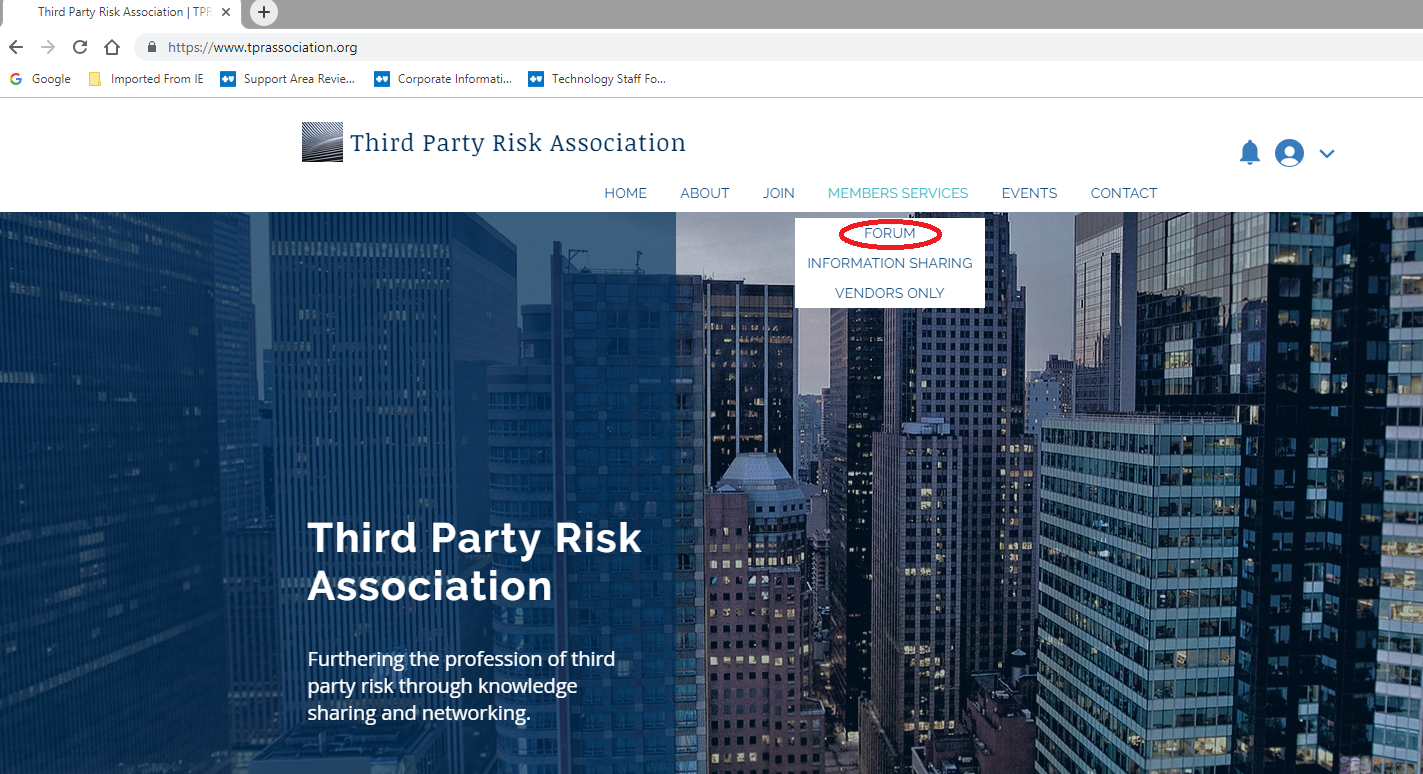 5
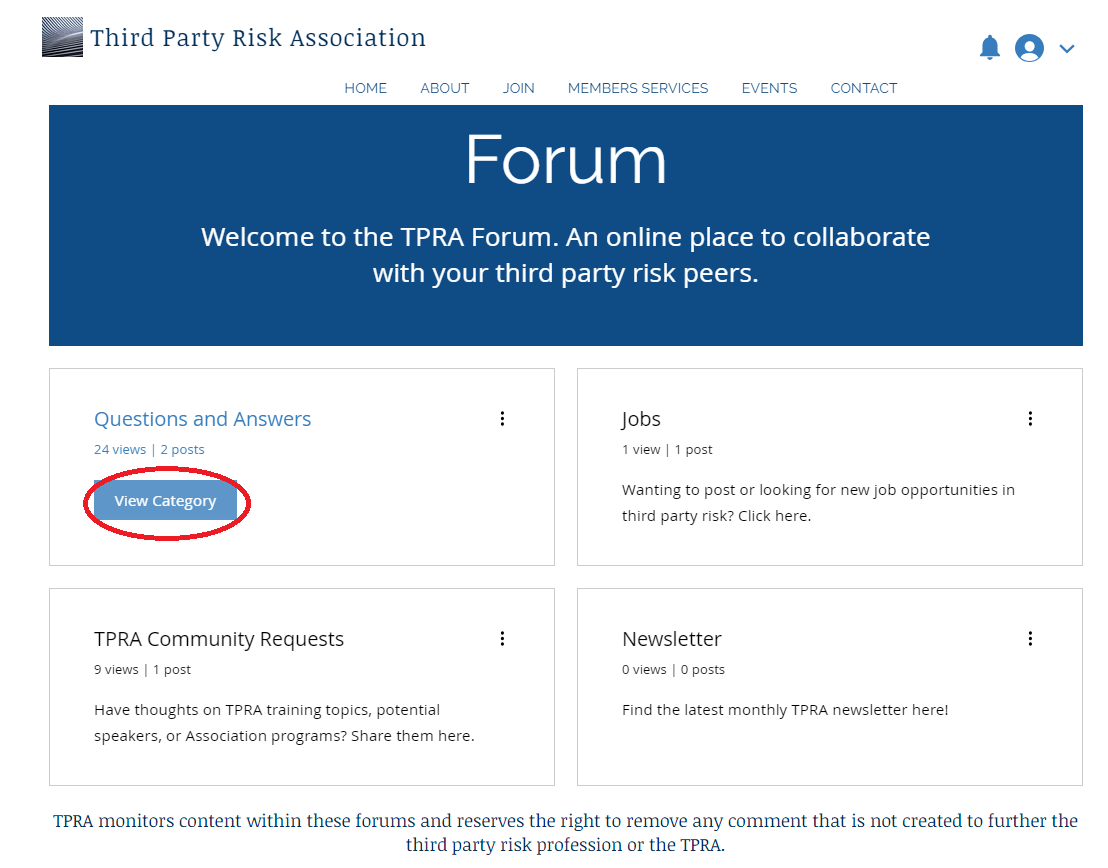 6
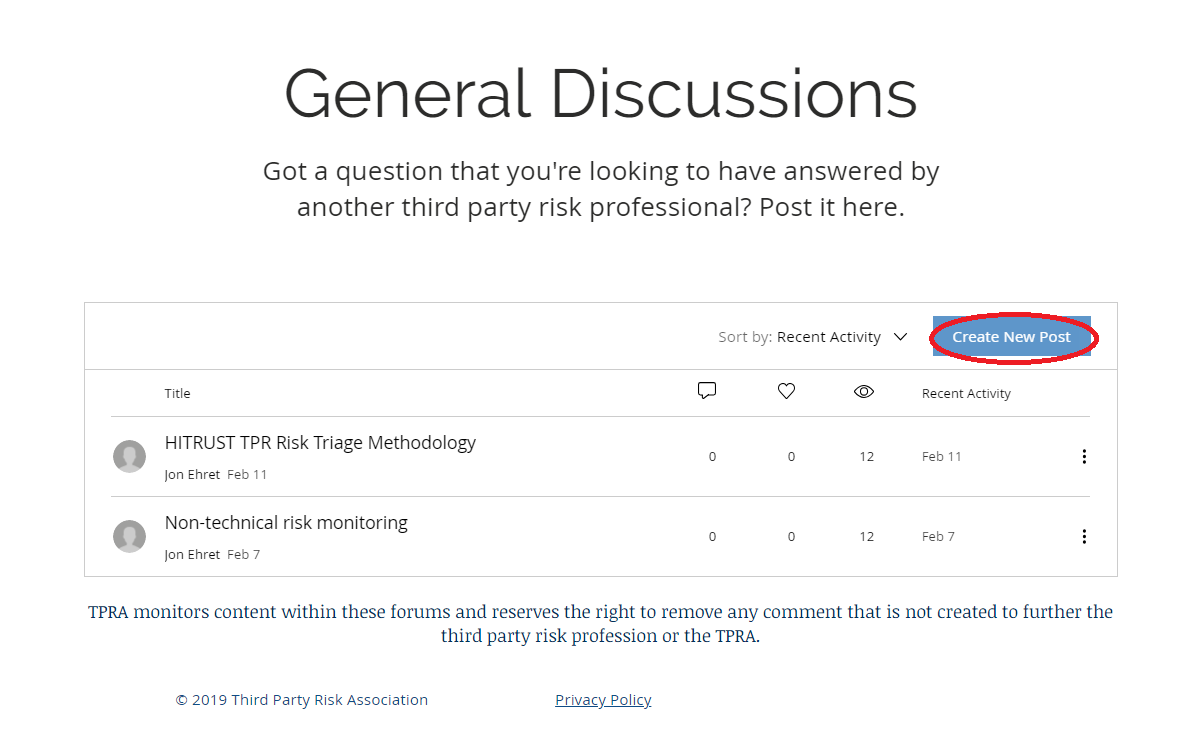 7
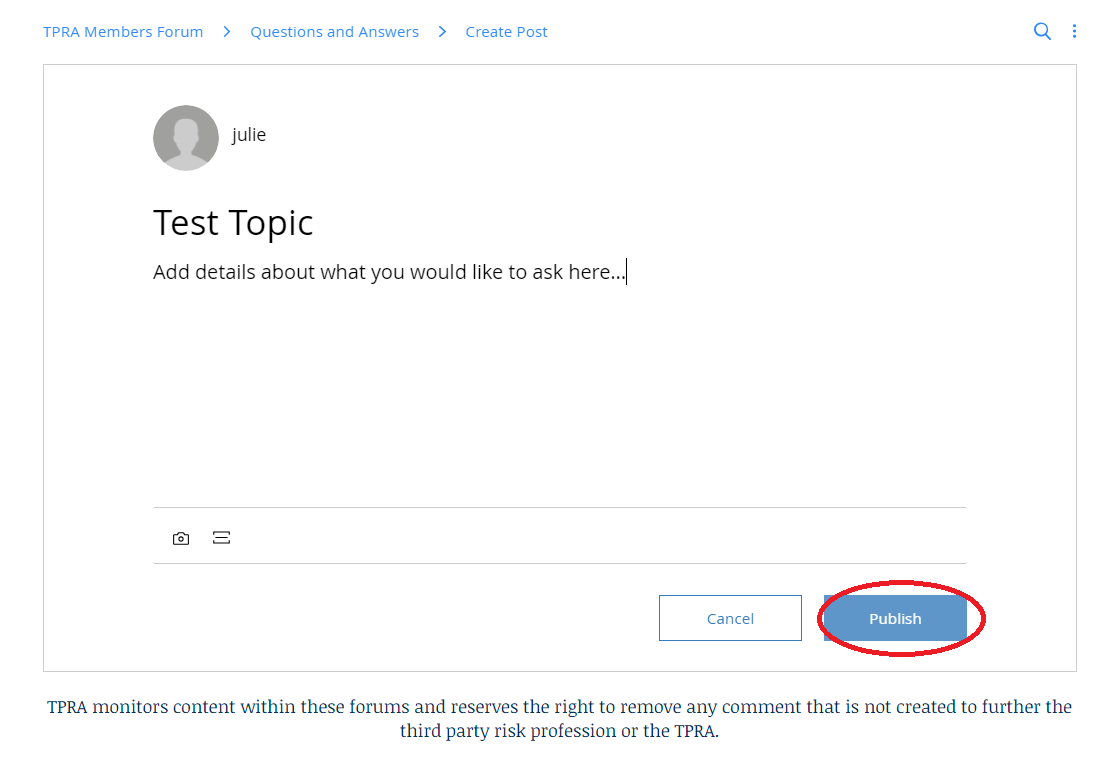 8
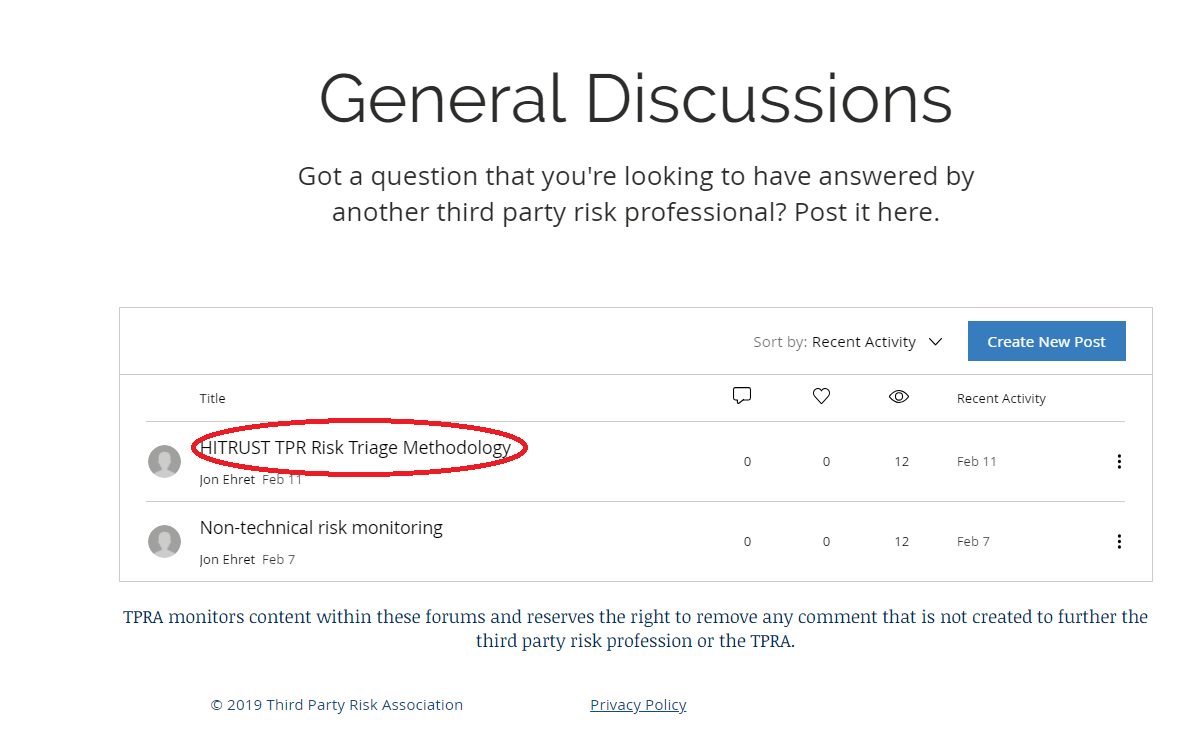 9
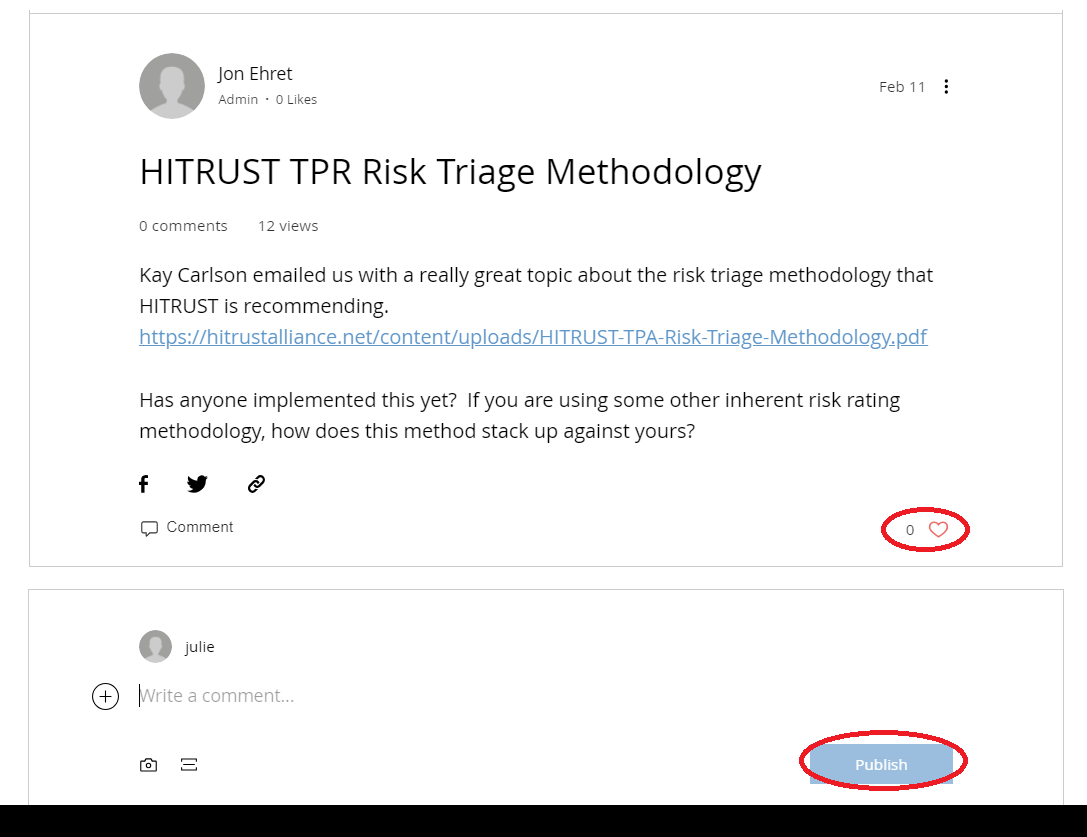 10
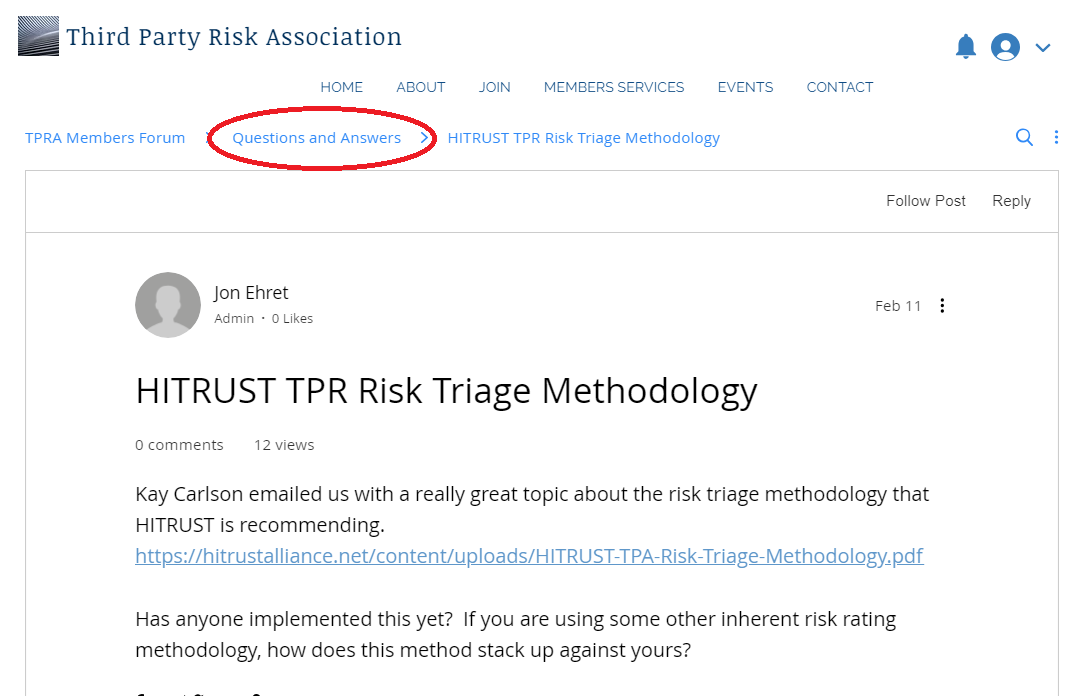 11
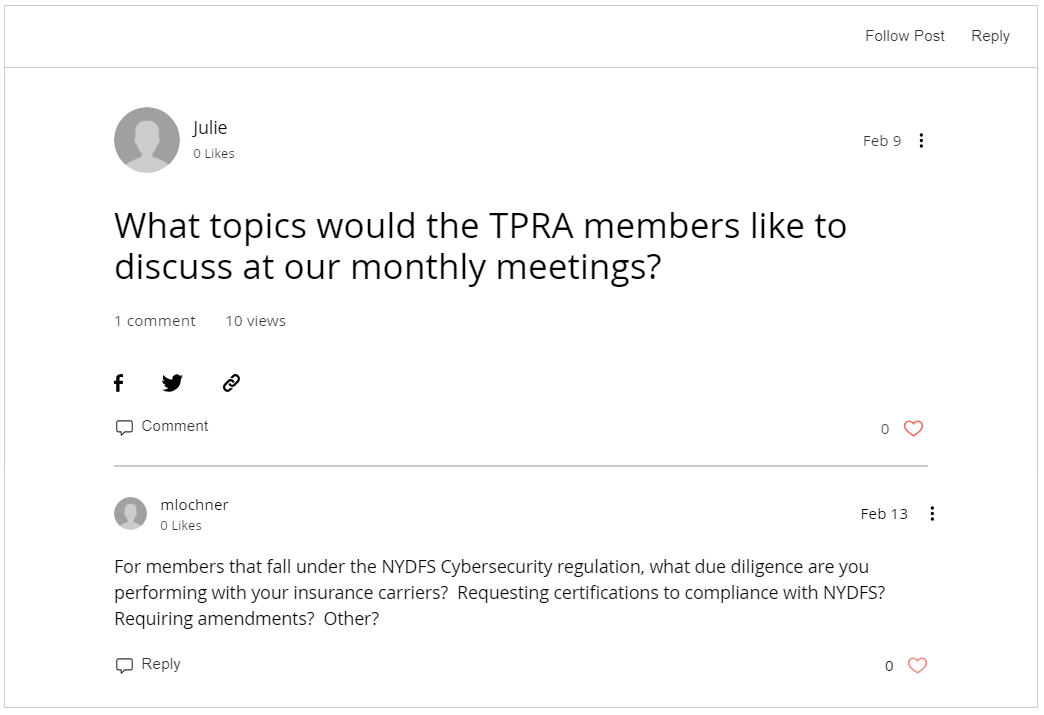 12
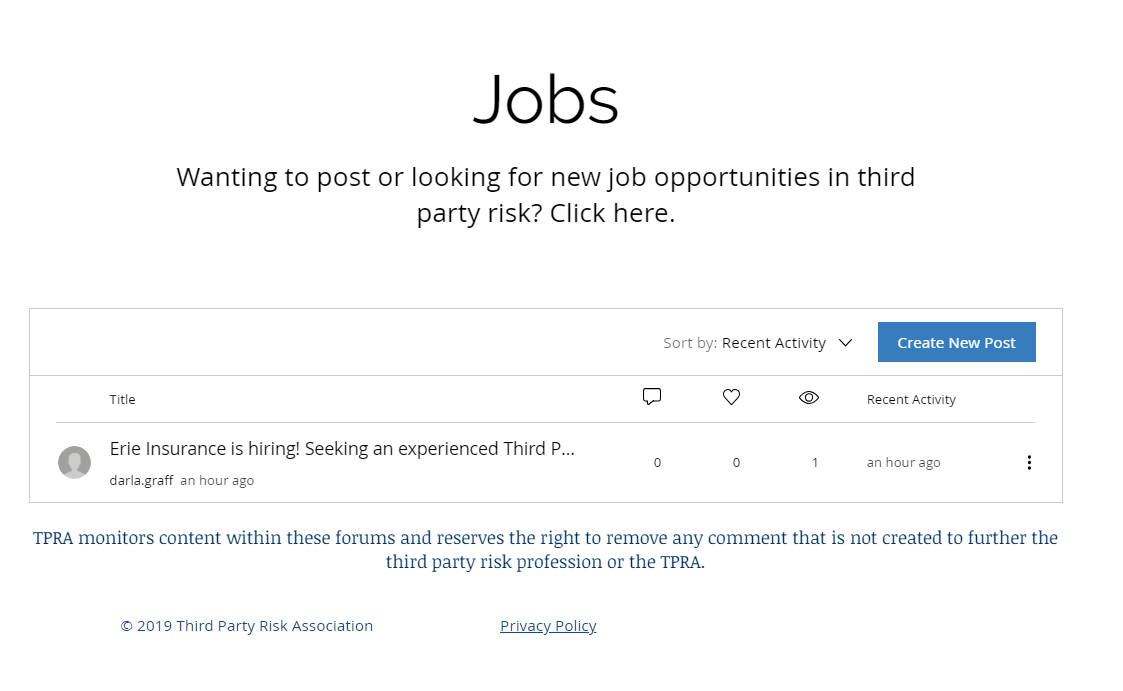 13
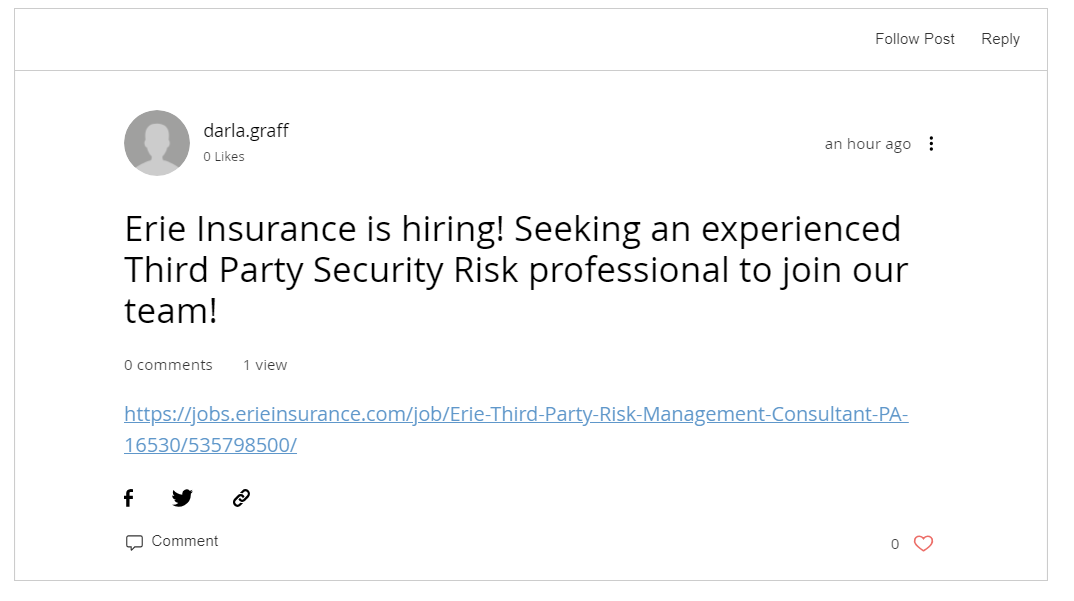 14
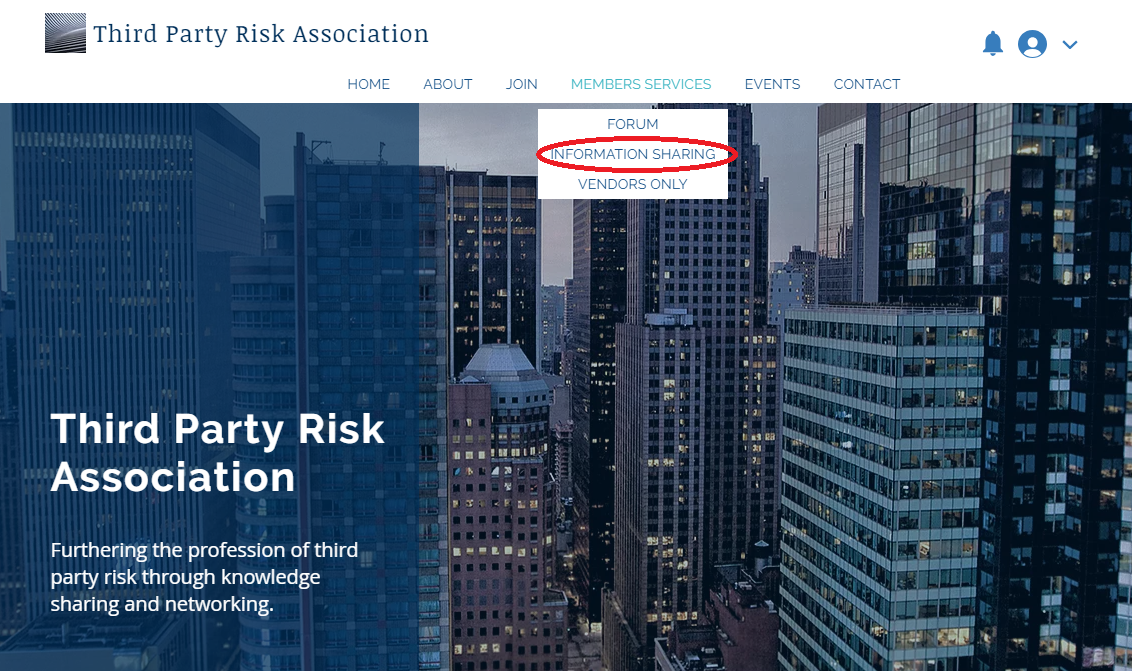 15
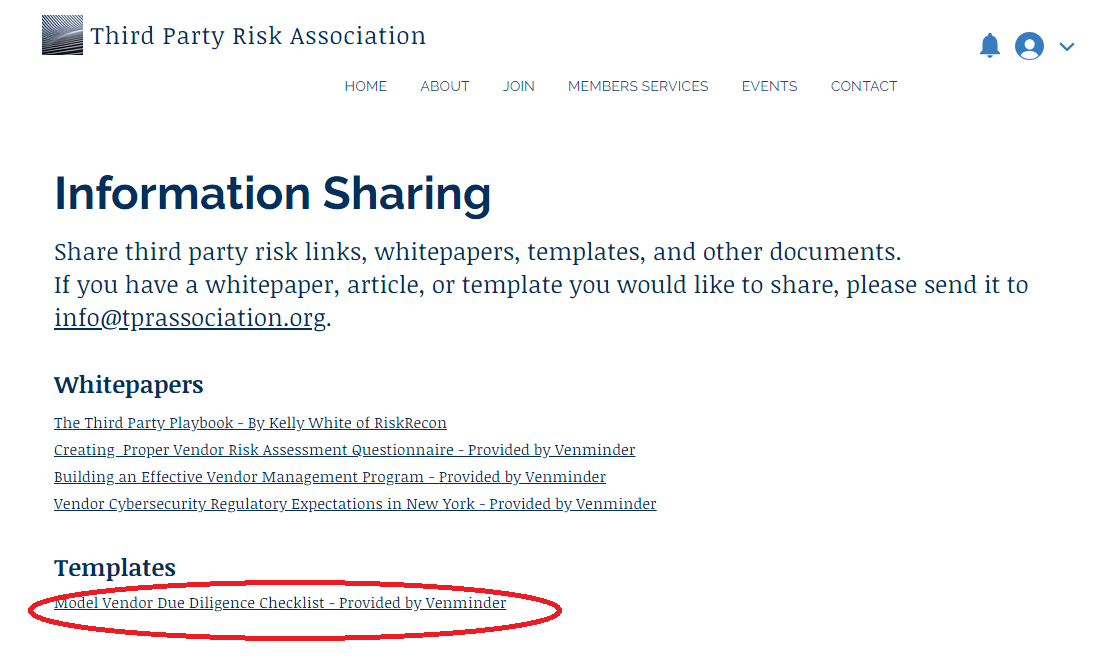 16
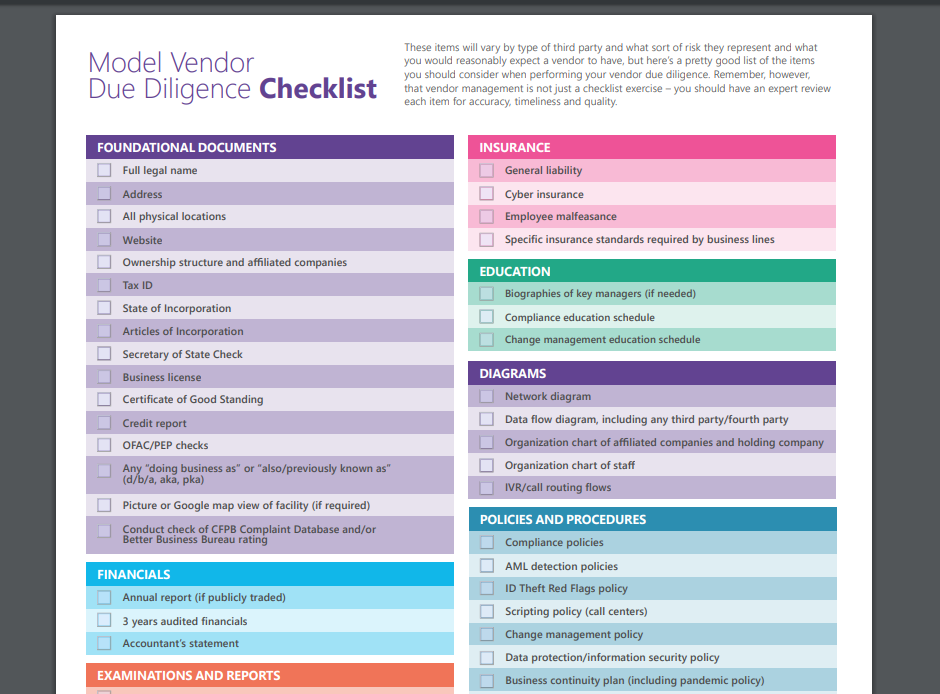 17
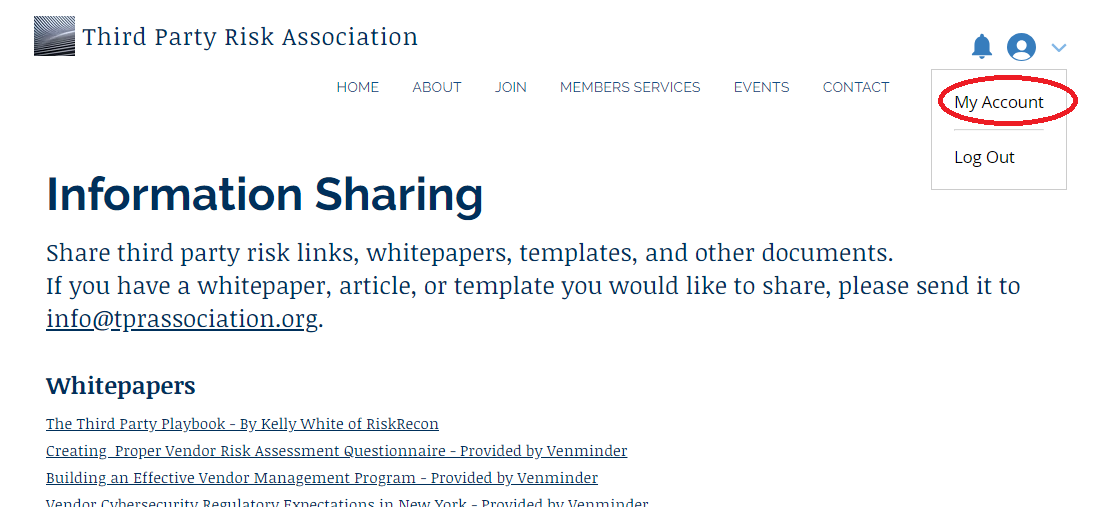 18
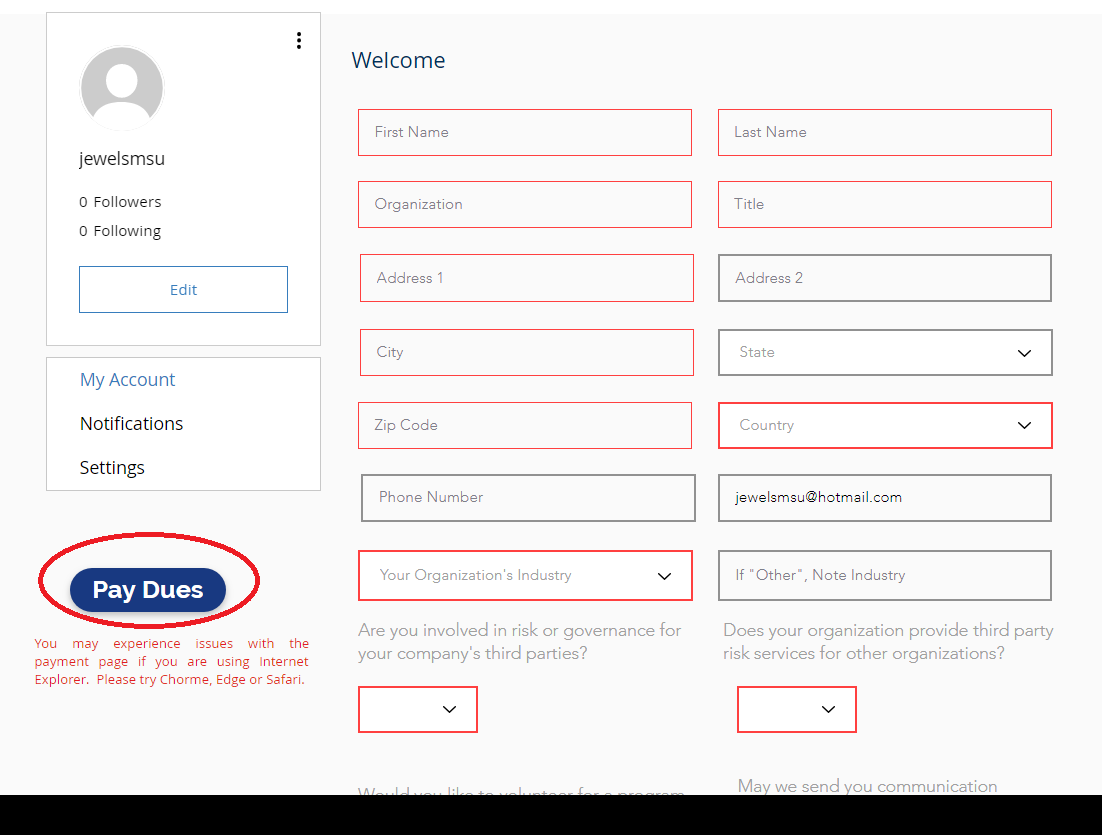 19
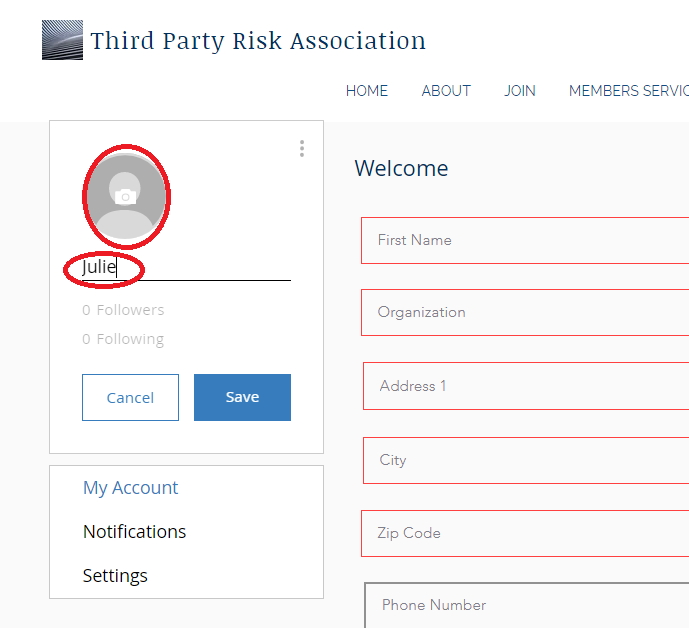 20
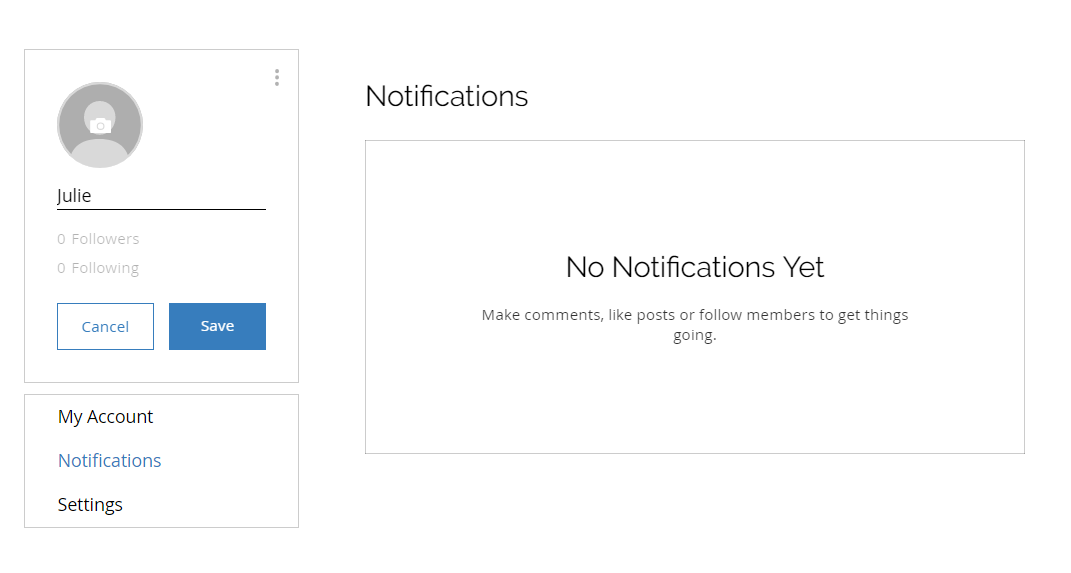 21
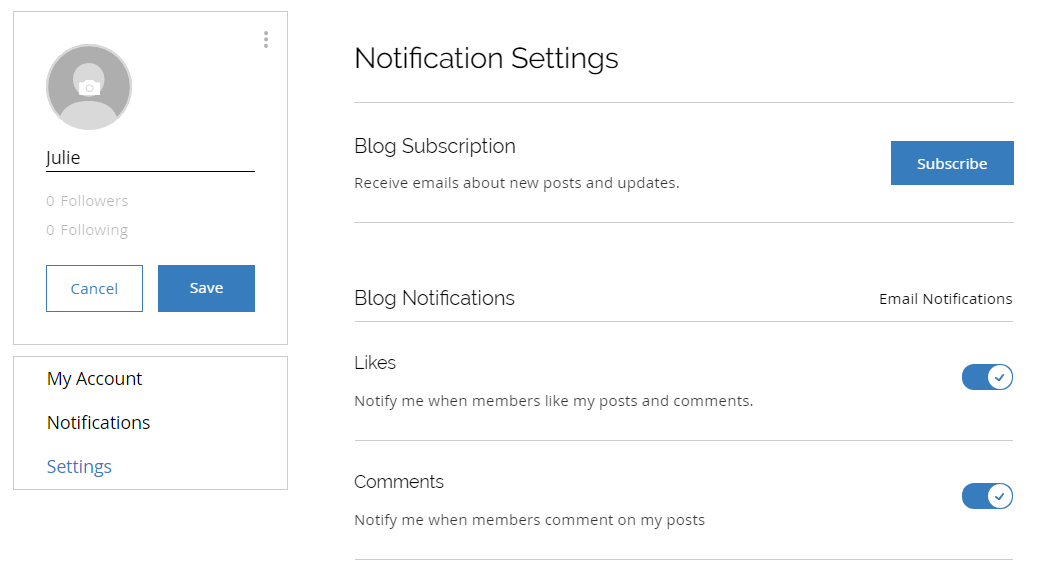 22
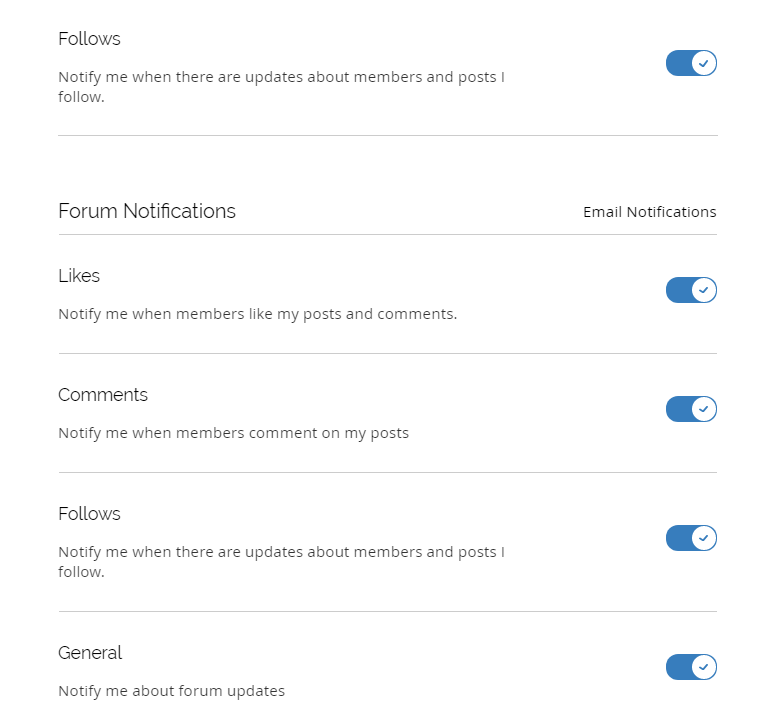 23
Roundtable Topic: Methods for Tiering Your Vendor Population by Inherent Risk
What Criteria is Used?
Are Factors Other Than Security Considered?
What Tools are Used?
How Often are Ratings Refreshed?
24
March Member Meeting: Thursday, March 28th at 1 PM Central
25